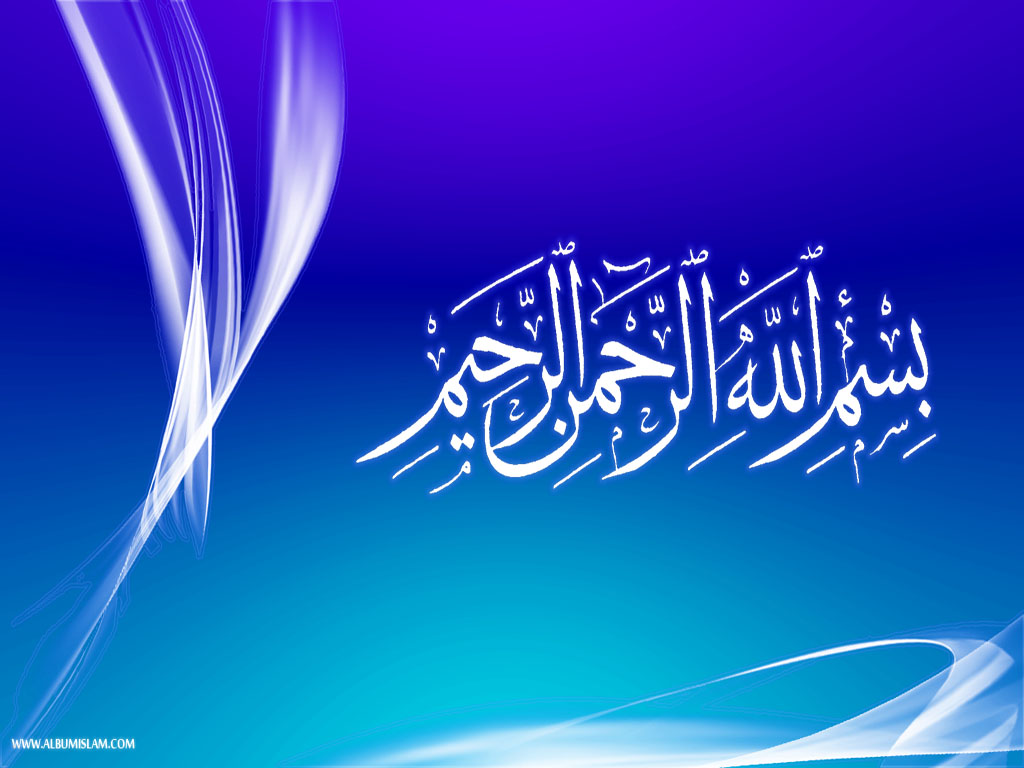 In the name of Allah the Most Gracious the Most Merciful
1
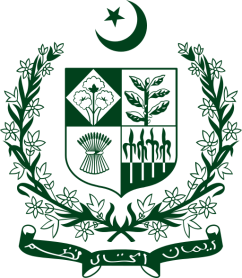 Islamic Republic of Pakistan
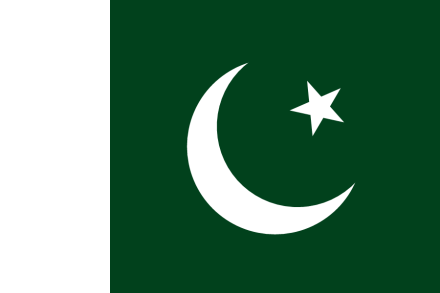 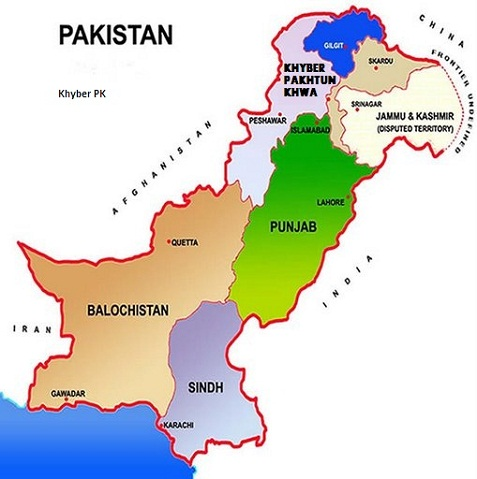 Population : 195.4 million
Ranked Sixth in the World
Area: 796,095 km2
04 Provinces 
127 Districts 
7 Federally Administered Tribal Areas
2
The Second Meeting on the Public Employment Services
In
OIC Member Countries
27-28 September 2016
At Ankara Turkey

Presentation on behalf of Bureau of Emigration & Overseas Employment under the Ministry of Overseas Pakistanis and Human Resource Development, Government of Pakistan
3
Pakistan Country Profile
Pakistan is the sixth most populated country in the world and 2nd largest in the OIC Member States, having a population of 195.4 million.

Pakistan has the potential of manpower with 61.04 million labour force.  Out of which 57.42 million are employed and 3.62 million are unemployed at the rate of 5.9%.
 
Per capita income of Pakistan is US$ 1560.7.

Pakistan is one of the leading manpower supplier in the OIC member States being pro-emigration country.
4
COMPONENTS OF ECONOMY OF PAKISTAN
5
GOVERNMENT INITIATIVES  TO TACKLE UNEMPLOYMENT
Control on Population Growth (Introduction of mobile service unit Reproductive health service mobile Regional Training Institute (RTI))

Launching of Mega Projects in Energy and Communications sector.

Increase in development funding.

Prime Minister’s Youth Business Loan Scheme (Provision of subsidized loans to youth for promotion of youth entrepreneurship and eradication of unemployment).

Prime Minister’s Youth Skill Development Programme (to promote capacity building and offering employment to education youth through training in 100 demand-driven trades).

Prime Minister’s Interest Free Loan Scheme (Free loan upto Rs.50,000/- on poverty score card).
6
CONTD.
Prime Minister’s Fee reimbursement scheme for students of less developed areas (Government pay tuition fee to all students belonging to less developed areas for Masters and PHD programmes).

Prime Minister’s Youth training programme (Provided on-job training / internship in public and private sectors).

Provision of Laptops to talented students (Provided to brilliant students free of cost).

Export of manpower through Bureau of Emigration & Overseas Employment.
7
pakistani emigrants : profile
Since 1971, more than 9.4 million Pakistani emigrants have proceeded abroad for employment.

During the year 2015, highest number of Pakistanis(946,571) proceeded abroad for the purpose of employment. 

During the year 2016 (January – August), 640,145 Pakistanis proceeded abroad for the purpose of employment.
8
EMIGRATION DATA OF TOP 11 COUNTRIES
FOR THE PERIOD FORM 2008 TO 2016 (UPTO August)
9
LEGAL FRAME WORK
The Emigration Ordinance, 1979.
The Emigration Rules, 1979 (framed under the above Ordinance) 
Procedure devised according to the Emigration Laws to deal with day-to-day matters pertaining to the emigration process.
10
FUNCTIONS OF BUREAU OF EMIGRATION & OVERSEAS EMPLOYMENT UNDER MINISTRY OF OVERSEAS PAKISTANIS & HRD
To control and regulate emigration.

To look after and safeguard the interest of the emigrants.

To facilitate, supervise and monitor the activities of Overseas Employment Promoters (OEPs).

To advise the Federal Government on Emigration Policies.
11
FUNCTIONS OF PROTECTOR OF EMIGRANTS 
UNDER BUREAU OF EMIGRATION & OVERSEAS EMPLOYMENT
Processing of all manpower demands as per Emigration Laws.

Protection of the terms and conditions of employment of migrants.

Aid and advise the departing and returning migrants.

Inspection of the conveyance carrying  the departing & returning migrants
. 
Supervision of the work, behaviour & performance of licensed Overseas Employment Promoters.
12
FUNCTIONS OF COMMUNITY WELFARE ATTACHES UNDER MINISTRY OF OVERSEAS PAKISTANIS & HUMAN RESOURCE DEVELOPMENT
Community Welfare Attaches have been posted abroad in Pakistani Missions by the Government of Pakistan mostly in GCC States for the purpose of:

Promotion of overseas  employment for Pakistani manpower.

Welfare of Pakistani migrants.

Safeguarding the interest of Pakistani  migrants in the host country, settlement of their disputes and complaints with the respective employers.

Assessment and analyses of labour market and submission of periodical reports on labour market trends, inflation and cost of living to the Ministry of Overseas Pakistanis & Human Resource Development.
13
MODE OF EMPLOYMENT
Pakistani intending emigrants proceed abroad by adopting two methods.
14
PROCEDURE FOR FOREIGN EMPLOYMENT
Generation of demand by the host country
Attestation of demand by the Embassy (CWA)
Grant of permission by the  Protector of Emigrants to the concerned Overseas Employment Promoter (OEP)
Advertisement in the National News papers by the OEPs.
Selection from Data Bank maintained by Overseas Employment Promoters.   
Trade test/interview by foreign employer himself or his authorized representative to select right person for the right job.
15
Contd.
Police verification certificate from District Police Officer.  
Medical examination from Medical Centers approved by the host country.
Arrangement of employment visa. 
Deposit of prescribed fees in designated banks. 
Insurance of every emigrant (State Life Insurance).
Registration of intending emigrants with the Protector of Emigrants
16
FOREIGN SERVICE AGREEMENT
Execution of Foreign Service Agreement (FSA) / Contract between emigrant and the employer or the Overseas Employment Promoter  on behalf  of the employer. 
FSA  covers terms & conditions, salary and other fringe benefits.
Registration of FSA with Protector of Emigrants is mandatory.
Personal appearance of the workers before Protector of Emigrants  prior to departure abroad is mandatory.
17
PRE-DEPARTURE BRIEFING
Briefing regarding terms and conditions of service by 	the Overseas Employment Promoters.

Briefing by the Protectorates of Emigrants on the climate, social, customs, traditions and labour laws of the host country.

Dissemination of information regarding health issues particularly four major diseases namely Hepatitis B & C, HIV/AIDS and T.B.
18
PUNITIVE ACTIONS UNDER EMIGRATION LAWS
Overseas Employment Promoter who indulges in mal-practices  and illegal activities is dealt with as under:

     License is suspended for a specified period. 
     Licence is cancelled.
     Security is forfeited in whole or part. 
     Special Courts to try the offences.
     Imprisonment which may extend to 14 years.
19
DETAILS OF RECRUITMENT OFFICES ARE AS FOLLOWS:
Public Sector : Overseas Employment Corporation (www.oec.gov.pk)


Private Sector : List of Overseas Employment Promoters on the website of  Bureau of Emigration and Overseas Employment (http://www.beoe.gov.pk)
20
The data bank of the job seekers is being maintained by
National Vocational & Technical Training Commission (www.skillingpakistan.org).

Technical Education & Vocational Training Authority (www.tevta.gop.pk).

National Training Bureau (www.ntb.gov.pk).

Punjab Skilled Development Fund (psdf.org.pk).

Technology Upgradation and Skill Development Company (tusdec.org.pk).

 Overseas Employment Corporation (www.oec.gov.pk).
21
Country-wise / Profession-wise
Data Bank of Migrant Workers
Maintained by the Policy & Planning Unit, Ministry of Overseas Pakistanis & Human Resource Development http://www.ophrd.gov.pk.


Research Directorate of Bureau of Emigration & Overseas Employment http://www.beoe.gov.pk.
22
THANK YOU